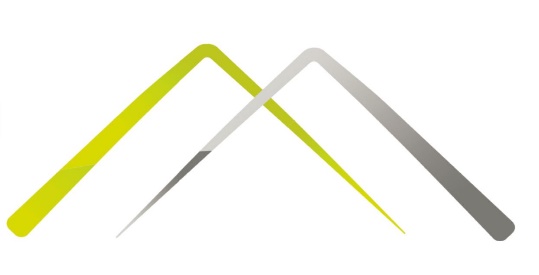 SIE 2018
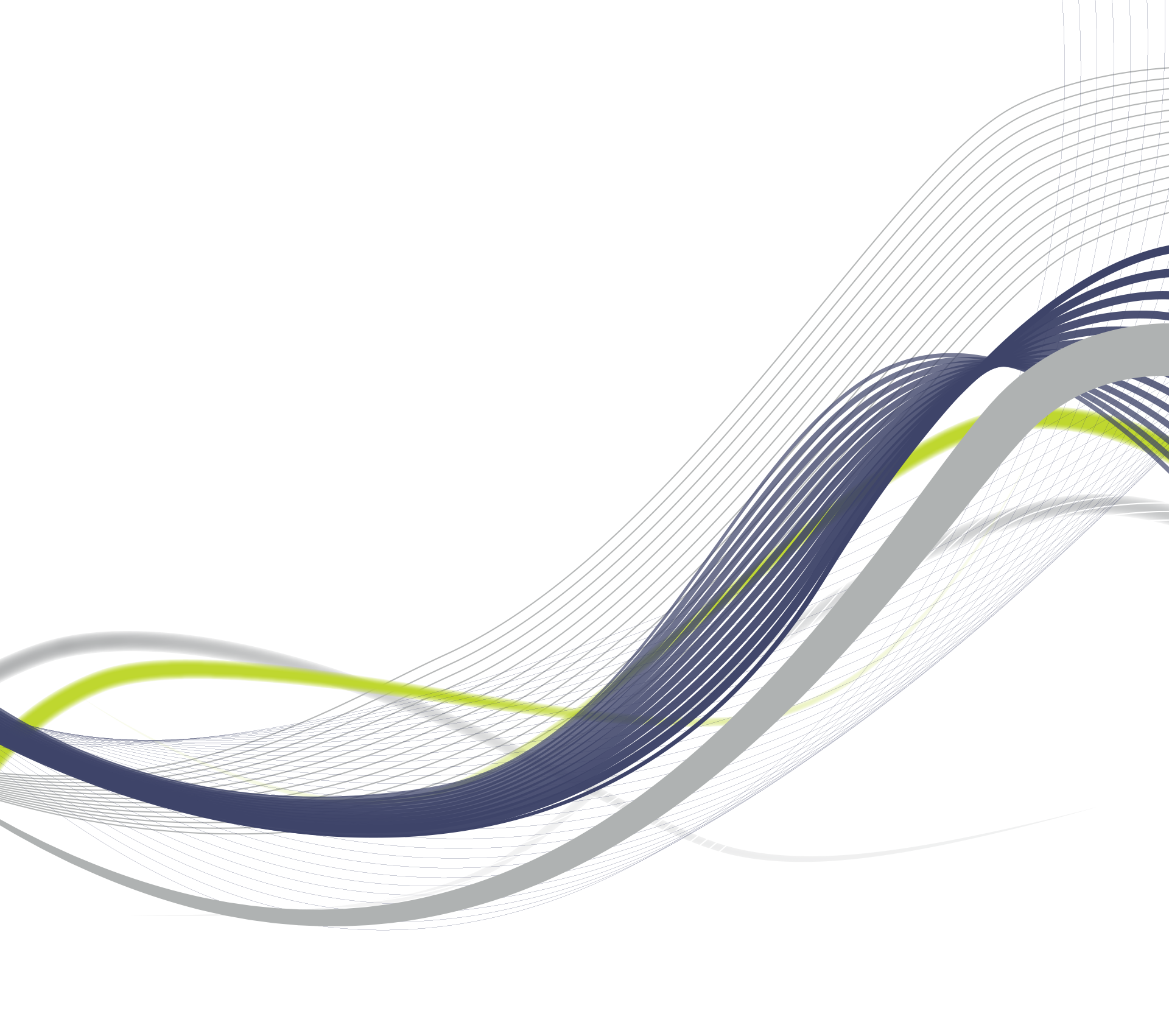 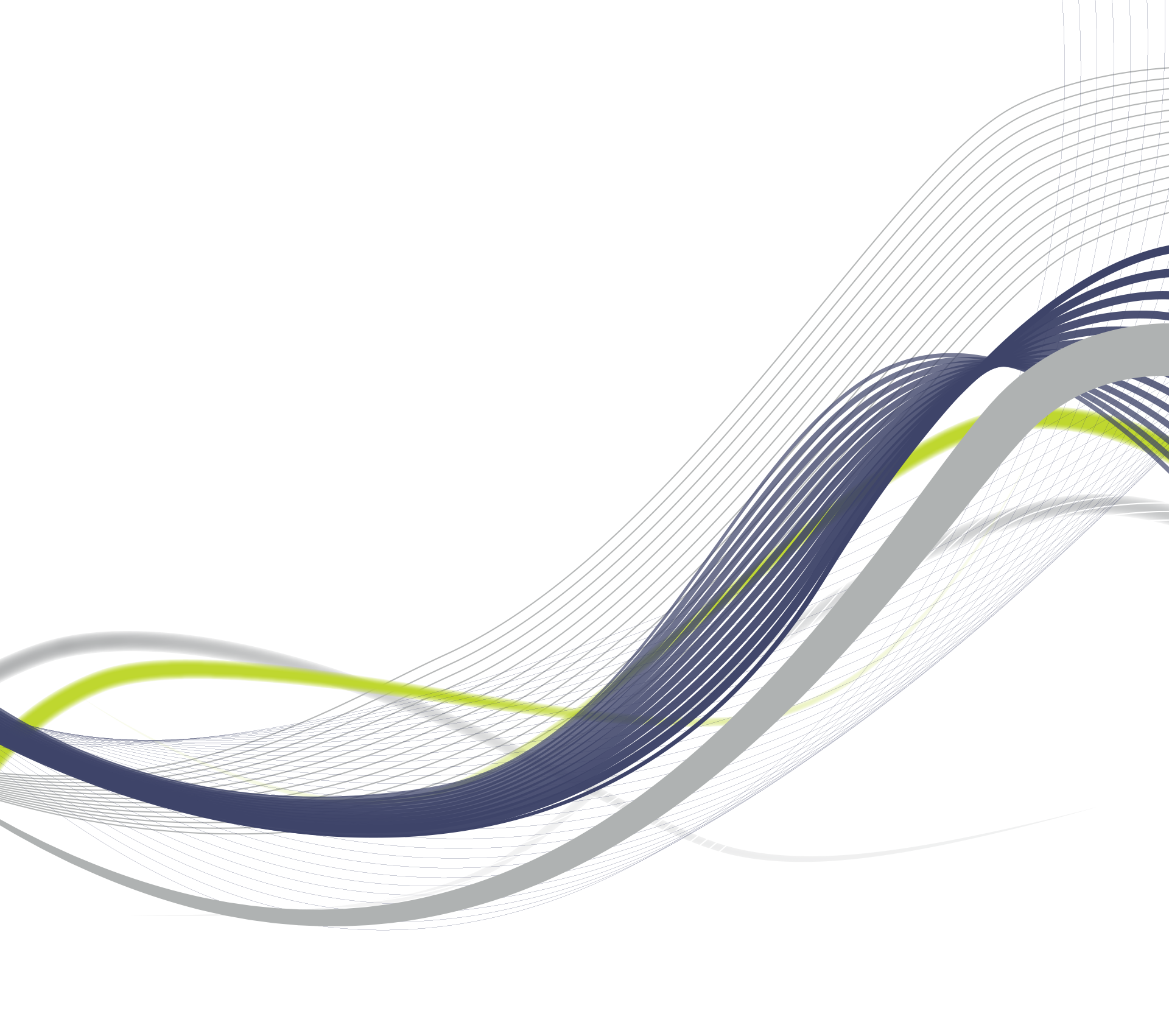